Potentially Preventable readmissions policy
Washington State Health Care Authority
April 28, 2016
Agenda
Introductions (5 min)

Review Development and Status of Current (CY2016) PPR Policy (20 min)

Feedback and Q&A on PPR Reports and Claims Extracts (30 min)

Review of SFY2015 PPR Experience (15 min)

Next Steps (10 min)
Current (CY 2016) PPR Policy
Current PPR Policy Timeline
SFY 2014 experience used as benchmark for CY 2016 PPR rate reductions:
SFY 2014
CY 2016
SFY 2015
Establish PPR Benchmark
Use SFY 2014 Medicaid inpatient FFS claims and MCO encounter data to establish PPR benchmarks for target readmissions
Apply PPR Reductions
HCA applies prospective CY 2016 Readmission Reduction Factors based on SFY 2014 PPR benchmarks
CY 2016 PPR Policy Exclusions and Hospital 	Benchmark Rate Adjustments
Excluded newborn jaundice cases from performance measurement
Excluded ISS trauma cases from performance measurement
Excluded claims with transplant DRG and any subsequent claims within 180 days of the transplant
Excluded mental health and substance abuse claims based on APR-DRG assignment
Applied service-level adjustments (in addition to DRG risk adjustment) as follows:
Age adjustment for pediatric vs. adult patients
Secondary mental health diagnosis adjustment
Applied a statewide adjustment factor of 85 percent, reflecting an expectation of reducing WA PPR rate from 4.4% to 3.75%
Current (CY 2016) PPR Policy
SFY2014 Normalized Risk‐Adjusted Readmission Rate DistributionExcluding hospitals with less than 10 target PPR chains
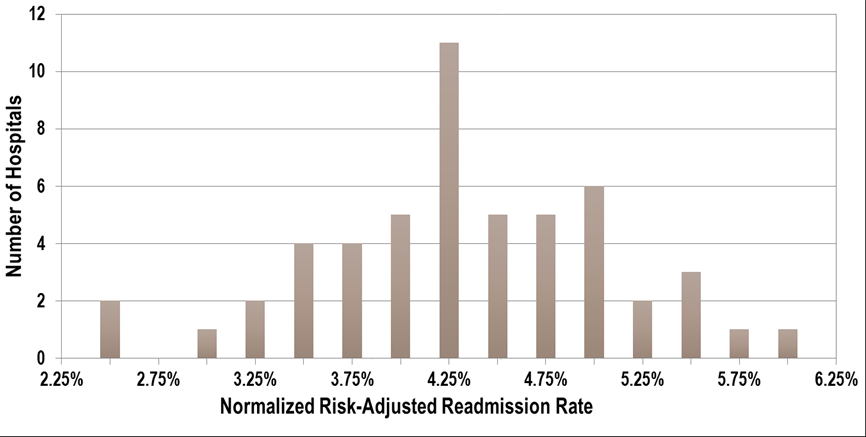 3.75% SFY2014 Statewide Benchmark Readmission Rate
4.4% SFY2014 Statewide Average Readmission Rate
Current (CY 2016) PPR Policy
SFY2014 Normalized Risk‐Adjusted Readmission Rate and Provider Case Mix
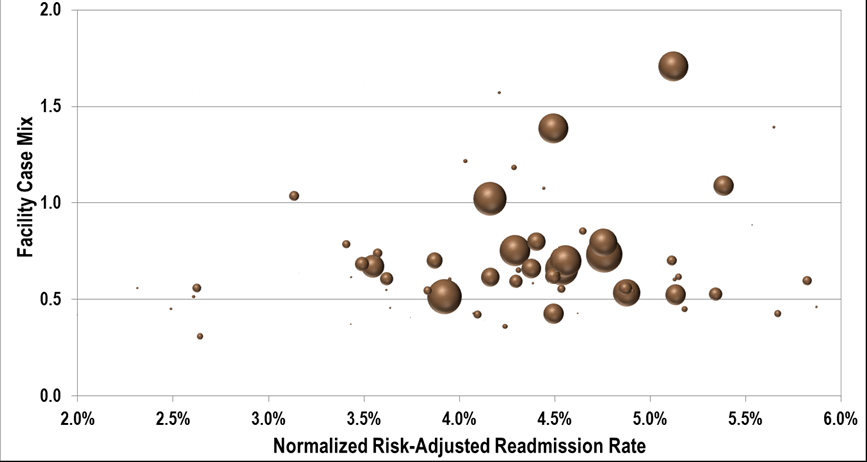 3.75% SFY2014 Statewide Benchmark Readmission Rate
4.4% SFY2014 Statewide Average Readmission Rate
Hospital-Specific Reports
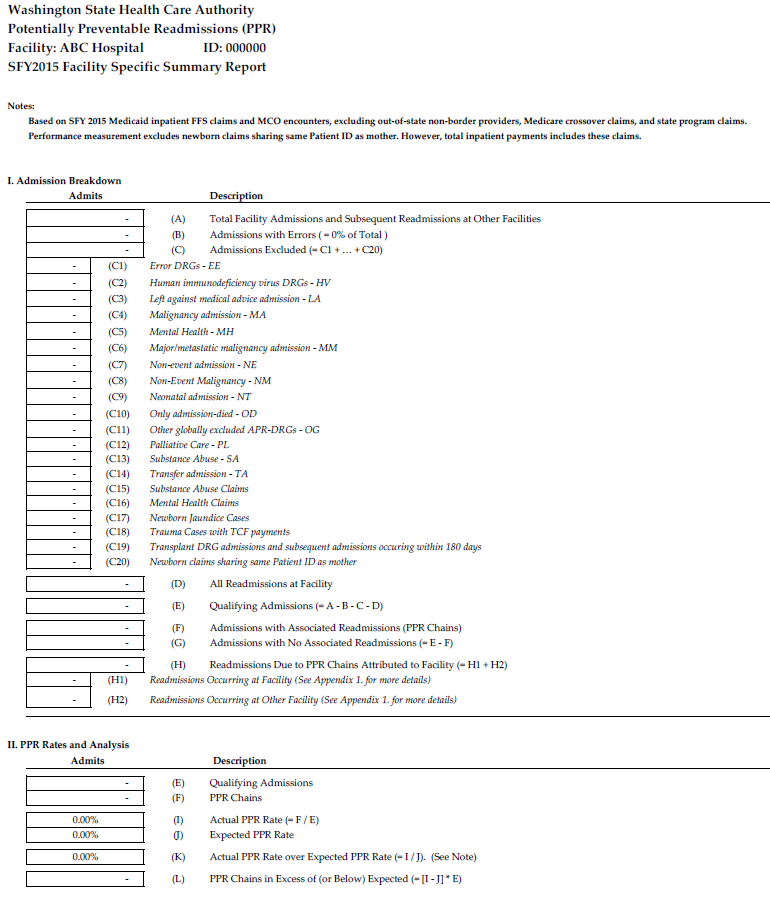 Hospital-Specific Claims Extracts
Claims extracts provide patient- and claim-level detail for each hospital’s PPR results
Claims extracts distributed to each hospital for the CY 2016 PPR Policy include claim-level data with the following data elements:
Billing Instructions for Planned Readmissions	and Homelessness
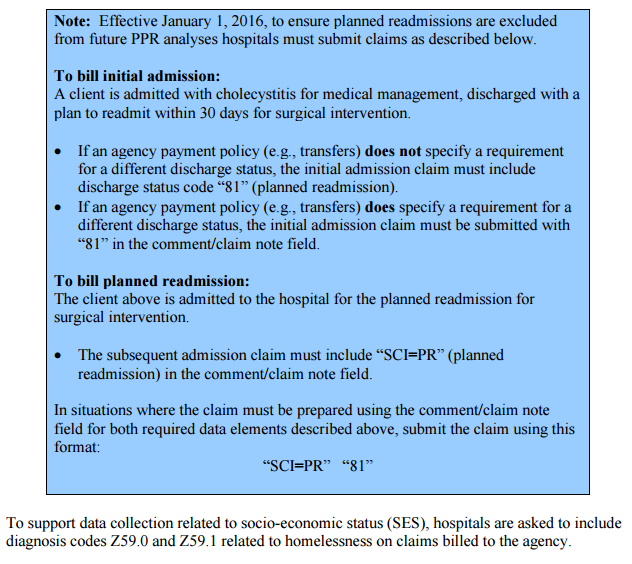 Quarterly Informational Ppr analysis using SFY 2015 data
SFY 2015 PPR Analysis
Updated using SFY 2015 FFS claims and MCO encounters, including claims and encounters denied based on legacy readmissions policy
SFY 2015 denied encounters have been collected directly from MCO plans; SFY 2014 denied encounters were collected from Milliman encounter claims database

SFY 2015 analysis uses same methodology and parameters as the SFY 2014 analysis

SFY 2015 PPR analysis is for measurement and review purposes only and will not be used to calculate PPR rates in CY2016
Quarterly Informational Ppr analysis using SFY 2015 data
New SFY 2015 PPR  Analysis Claim Discharge Dates
SFY 2014
SFY 2015
SFY 2016
Initial Admissions (IA)
Only Admissions(OA)
Potentially Preventable Readmissions (PPR)
Potentially Preventable Readmissions (PPR) with Initial Admissions in SFY 2015
Claims included in Readmission Model Dataset
None
Initial Admissions (IA)
Only Admissions (OA)
Claims included in determination of Excess Readmissions
None
None
Potentially Preventable Readmission (PPR): An inpatient hospital admission occurring within 30 days of a prior inpatient hospital discharge identified by the 3M PPR software as being potentially preventable.
 
Initial Admission (IA): An inpatient hospital admission that is not a Potentially Preventable Readmission which results in a subsequent, associated Potentially Preventable Readmission.
 
Only Admission (OA): An inpatient hospital admission that is not a Potentially Preventable Readmission which does not result in a subsequent, associated Potentially Preventable Readmission.
Quarterly Informational Ppr analysis using SFY 2015 data
SFY2015 Normalized Risk‐Adjusted Readmission Rate DistributionExcluding hospitals with less than 10 target PPR chains
4.28% SFY2015 Statewide Average Readmission Rate
3.75% SFY2014 Statewide Benchmark Readmission Rate
4.4% SFY2014 Statewide Average Readmission Rate
Updated Ppr analysis using SFY 2015 data
SFY2015 Normalized Risk‐Adjusted Readmission Rate and Provider Case Mix
4.28% SFY2015 Statewide Average Readmission Rate
3.75% SFY2014 Statewide Benchmark Readmission Rate
4.4% SFY2014 Statewide Average Readmission Rate
Updated Ppr analysis using SFY 2015 data
SFY14 vs. SFY15 Normalized Risk‐Adjusted Readmission Rate and Provider Case Mix
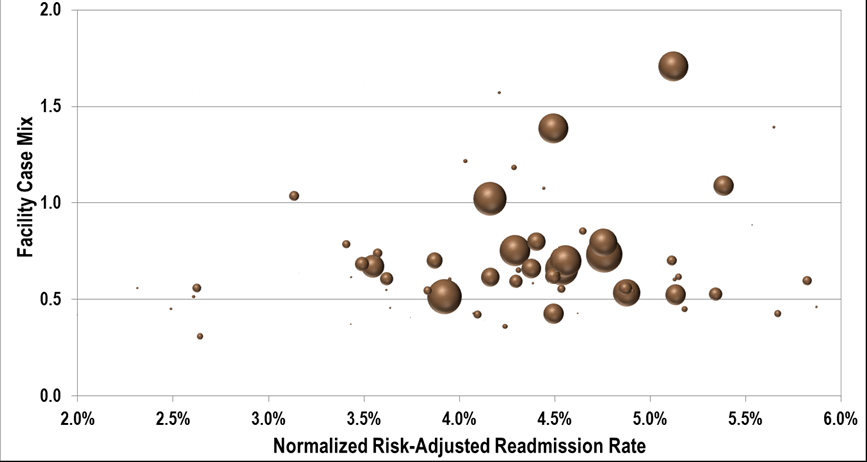 SFY 14 Actual Rate = 4.4% 
SFY 14 Benchmark Rate = 3.75%
SFY 15 Actual Rate = 4.28%
Quarterly Informational Ppr analysis using SFY 2015 data
PPR Readmissions Comparison – Year By Year
SFY 2015 PPR analysis dataset shows a 22% increase in total admissions, readmission chains, and individual readmissions, as compared to the SFY 2014 analysis dataset

SFY 2015 data also shows a 55% increase in estimated denied payments under legacy readmissions policy, as compared to SFY 2014 (in part, due to improved capture of denied encounter claims)
Quarterly Informational Ppr analysis using SFY 2015 data
PPR Readmission Rates Comparison – Year By Year

SFY 2015 Actual Readmissions decreased by 0.12% from SFY 2014 to SFY 2015
Next Steps
HCA will soon distribute first quarterly PPR reports and claims extracts, based on July 1, 2014 – June 30, 2015 (SFY 2015) experience

Second quarterly PPR reports and claims extracts will be based on January 1, 2015 – December 31, 2015 experience

Third quarterly PPR reports and claims extracts will be based on April 1, 2015 – March 31, 2016 experience

Fourth quarterly PPR reports and claims extracts and Calendar Year 2017 payment adjustments will be based on July 1, 2015 – June 30, 2016 (SFY 2016) experience